Presentatie Economie
Start na de herfstvakantie
Presentatie
De bedoeling is dat je in deze presentatie de dagelijkse praktijk koppelt aan economische theorie.
Selecteer een artikel uit de krant, tijdschrift of van internet
Dit artikel moet actueel zijn, dat betekent dat het niet ouder mag zijn dan een week
Jij geeft een presentatie van 5-10 minuten over dit artikel, inclusief discussie met de klas
Deze presentatie wordt beoordeeld en telt 2x mee in je eindbeoordeling
Waarop wordt de presentatie beoordeeld?
Actualiteit
Duidelijke beschrijving van het onderwerp
Uitleg van economische begrippen die in het artikel staan
Uitleg over waarom artikel economisch is
Verklaring van het probleem
Eigen mening over het probleem
Betrekken van de klas, interactie
Presentatievaardigheden
Gebruik hulpmiddelen
Voorbeeld Presentatie Economie
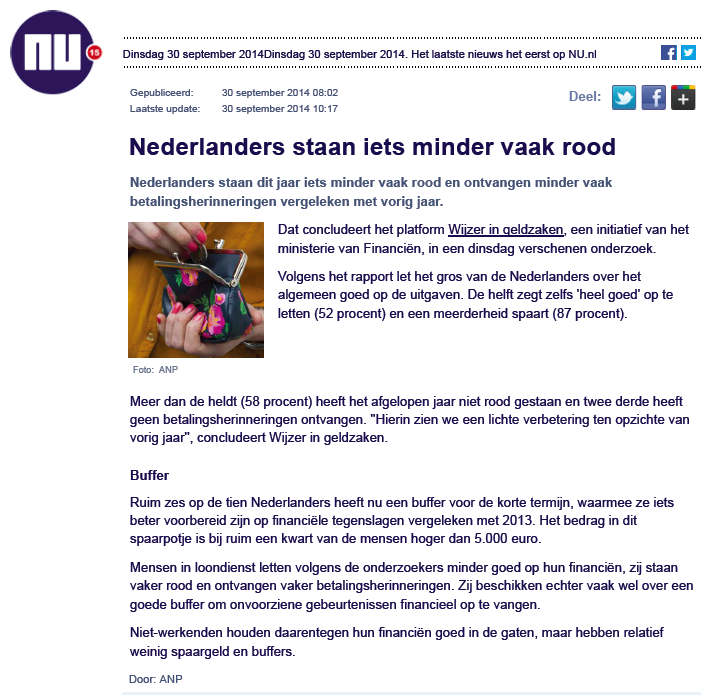 Beschrijving onderwerp
In dit artikel wordt gekeken naar (de ontwikkeling van) het spaargedrag van de Nederlandse consument
Omschrijving probleem
Veel Nederlanders staan “rood op de bank” en krijgt betalingsherinneringen. Hieraan zijn vaak kosten verbonden waardoor het probleem nog groter kan worden. Hoe heeft dit probleem zich het afgelopen jaar ontwikkelt?
Uitleg economische begrippen
Rood staan 
 negatief saldo op lopende bankrekening (=schuld aan de bank)
Betalingsherinnering
Een herinnering die de bank verstuurt aan mensen die een negatief saldo hebben om het tekort aan te vullen.
Ministerie van Financiën
Ministerie dat zich bezighoudt met de financiën van het land (en dus ook de burgers): de begroting, de belastingen en de staatskas
Loondienst
Mensen die in dienst werken van een baas, in tegenstelling tot zelfstandig ondernemer
Niet werkenden
Mensen die niet werken, dit zijn mensen die of werkloos zijn of er voor kiezen niet te werken
Spaarpotje
Potje waarin mensen het positieve overschot van inkomsten en uitgaven instopt.
Waarom is artikel economisch?
Dit artikel is economisch omdat in dit artikel ingegaan wordt op het bestedingspatroon, de inkomsten en uitgaven, van diverse Nederlandse consumenten. Het artikel probeert ook te duiden of hierin patronen zijn te herkennen en wat dat financieel concreet inhoudt.
Eigen mening
De financiële crisis heeft invloed op de werkgelegenheid en de werkloosheid. Dat betekent dat meer mensen geldproblemen krijgen. Daarom had ik verwacht dat meer Nederlanders vaker rood zouden staan. De cijfers in het artikel laten echter een tegengestelde ontwikkeling zien. Mijn mening is dat de Nederlander beter met zijn geld kan omgaan dan ik verwacht had.
Vragen aan de klas
Wie heeft er wel eens rood gestaan op zijn bankrekening?
Hoe vaak komt dit voor?
Is dit het afgelopen jaar veranderd?